Dart
Feature rich, affordable GPS tracking device
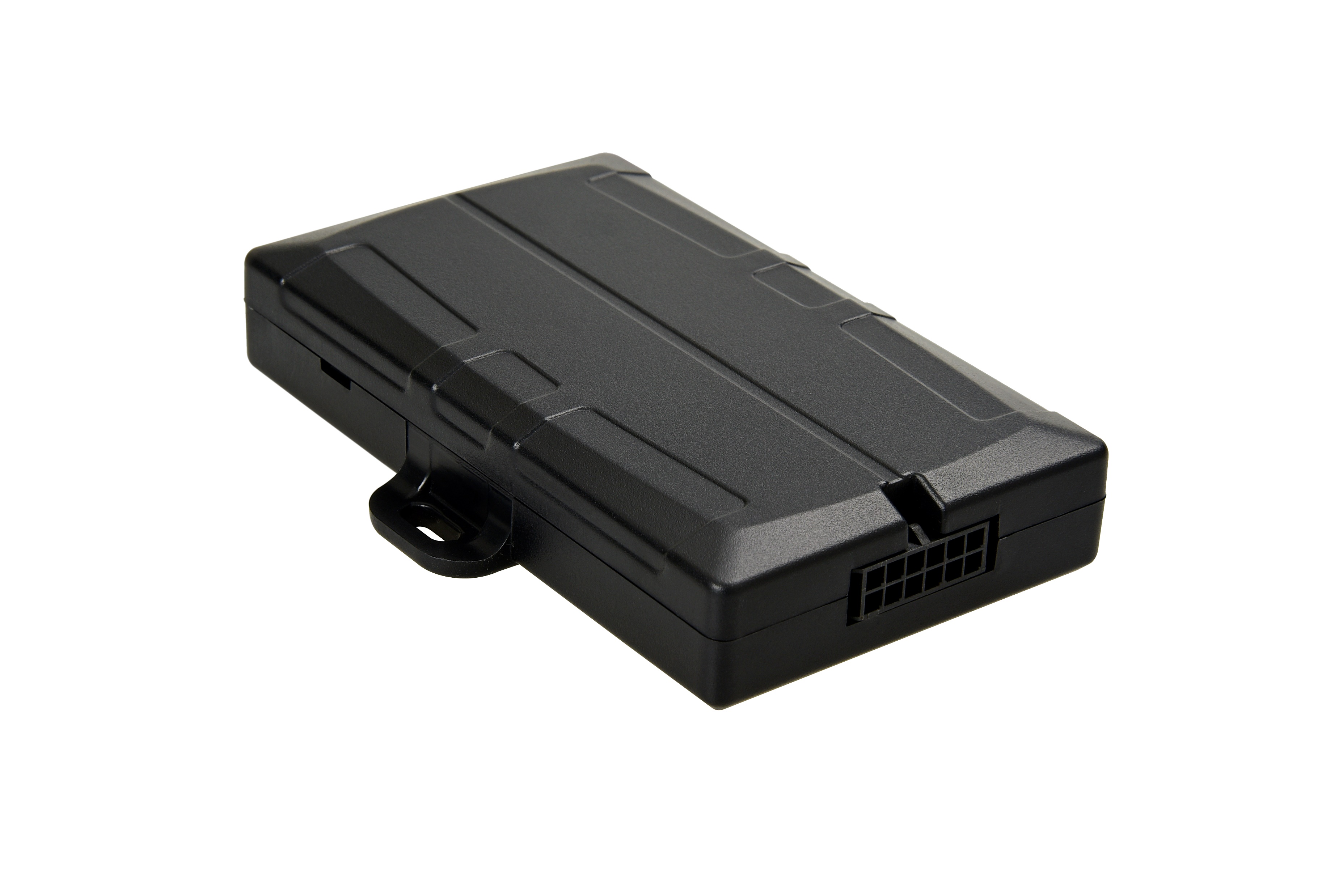 The Dart is a compact and economical, yet feature rich GPS/GLONASS tracking device available in 2G or 3G.

FEATURES
High Sensitivity GPS with LNA
3D Accelerometer
Internal back-up Battery
1 x Ignition Input
2 x Digital Inputs
1 x Digital Output
Easy to Install and Conceal
Wired or Emulated Ignition Detection
Geo-fencing and Alerts
Plug-in 12 Wire Harness
Driver ID Support: RFID or iButton
APPLICATIONS
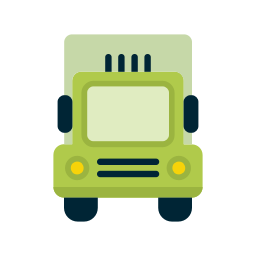 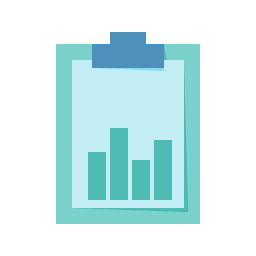 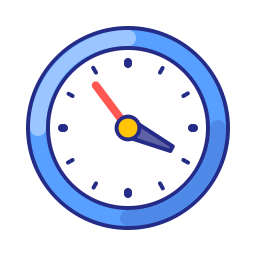 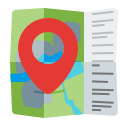 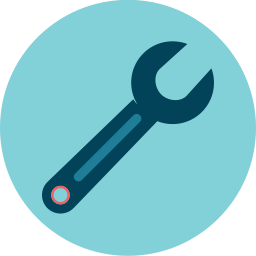 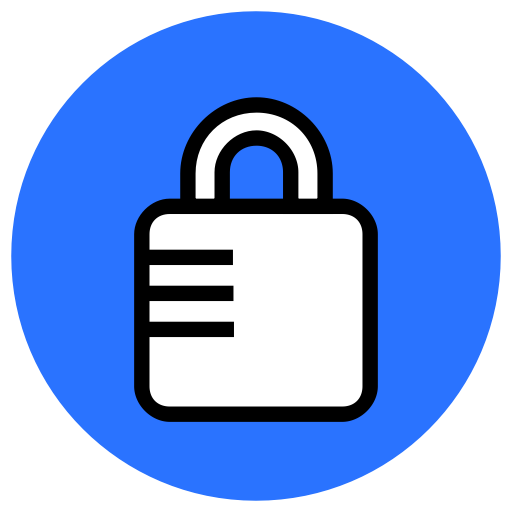 Vehicle and fleet tracking
Tax and FBT reporting
Anchoring and security of assets
Powered asset tracking
Scheduled maintenance reminders
Run hour monitoring
Rev 2.2 – 4th Oct 2018
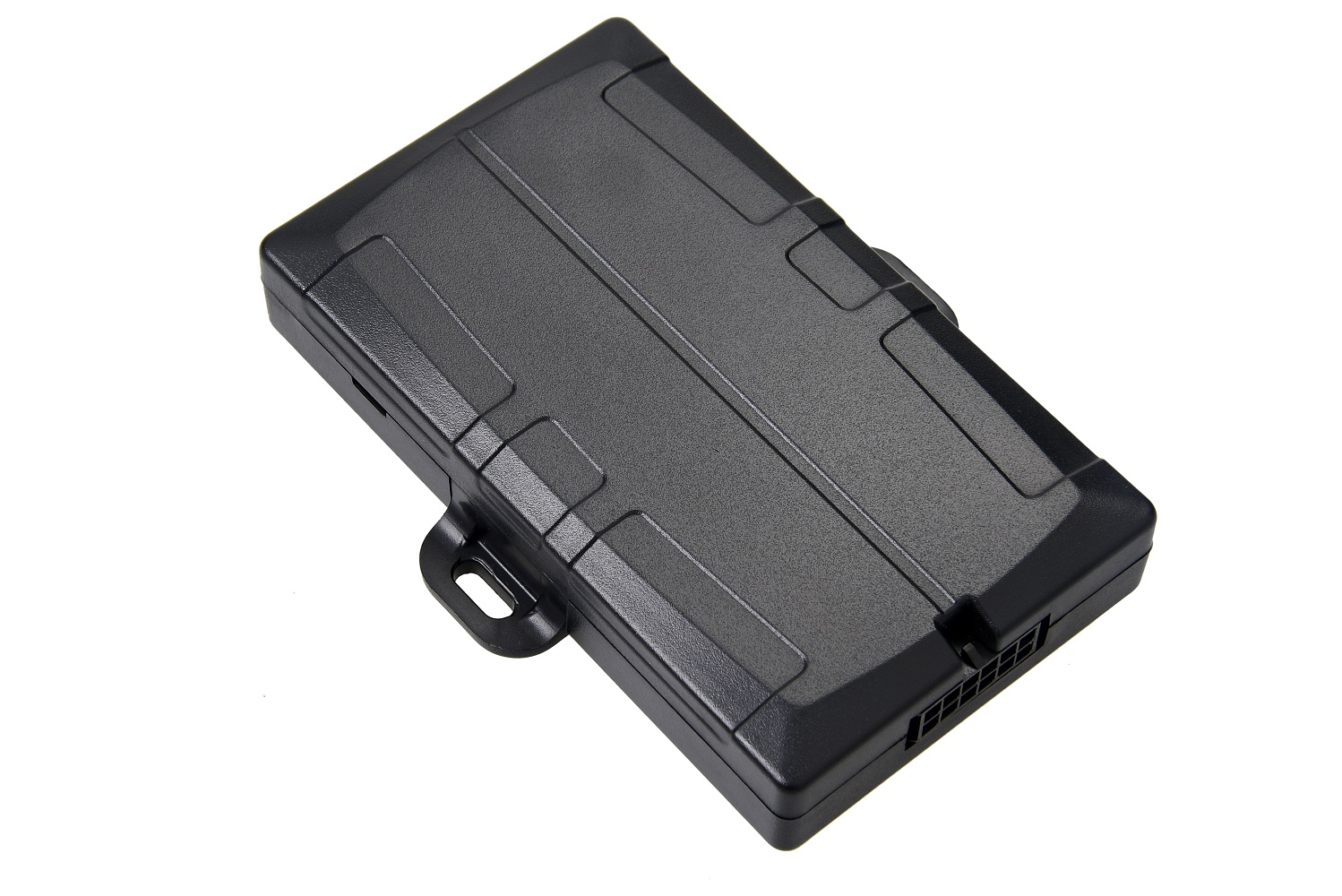 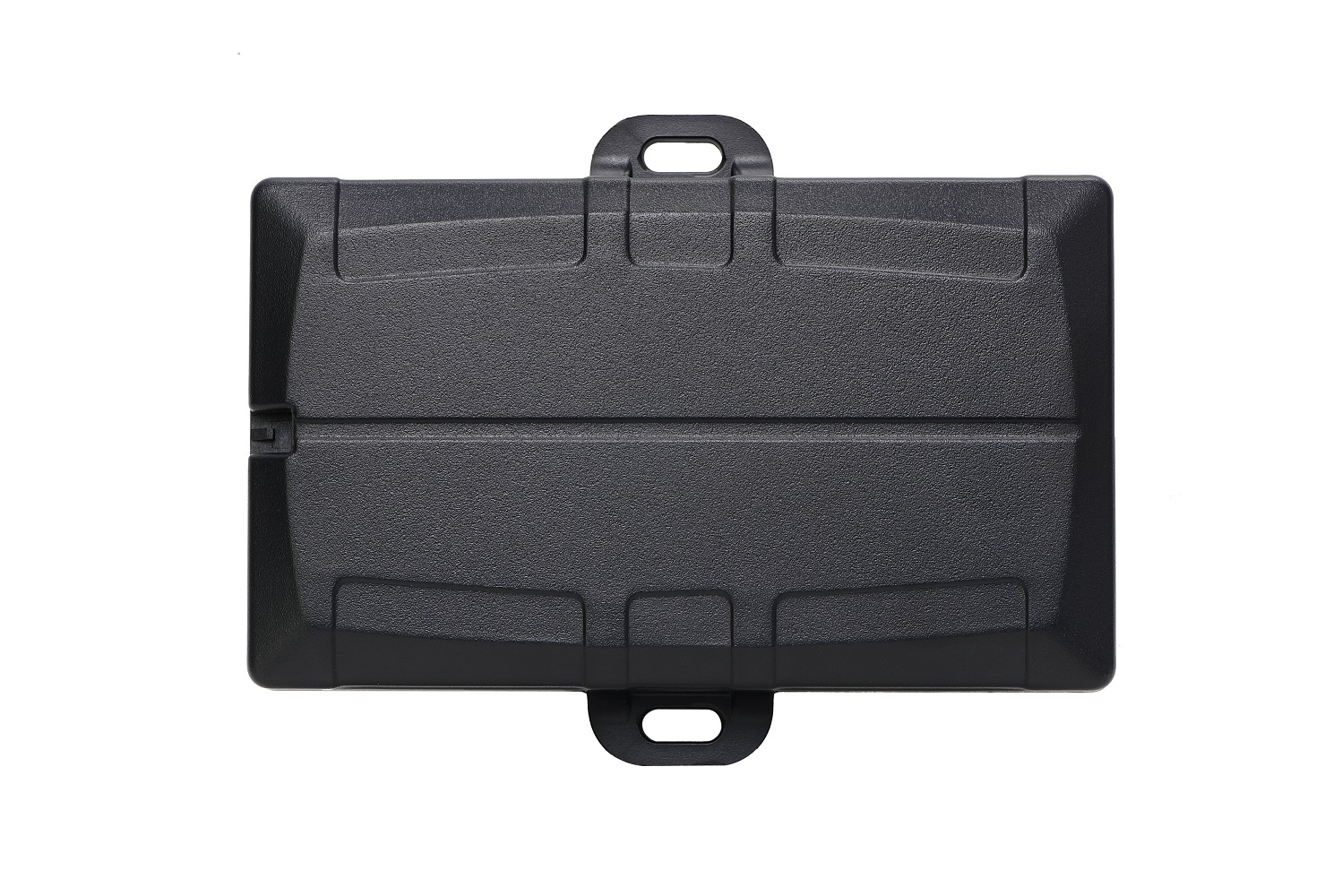